http://o-detstve.ru/, Портал "О детстве". 
II Всероссийский интернет- конкурс "Золотое рукоделие"
РАДУЖНЫЕ РЫБКИ
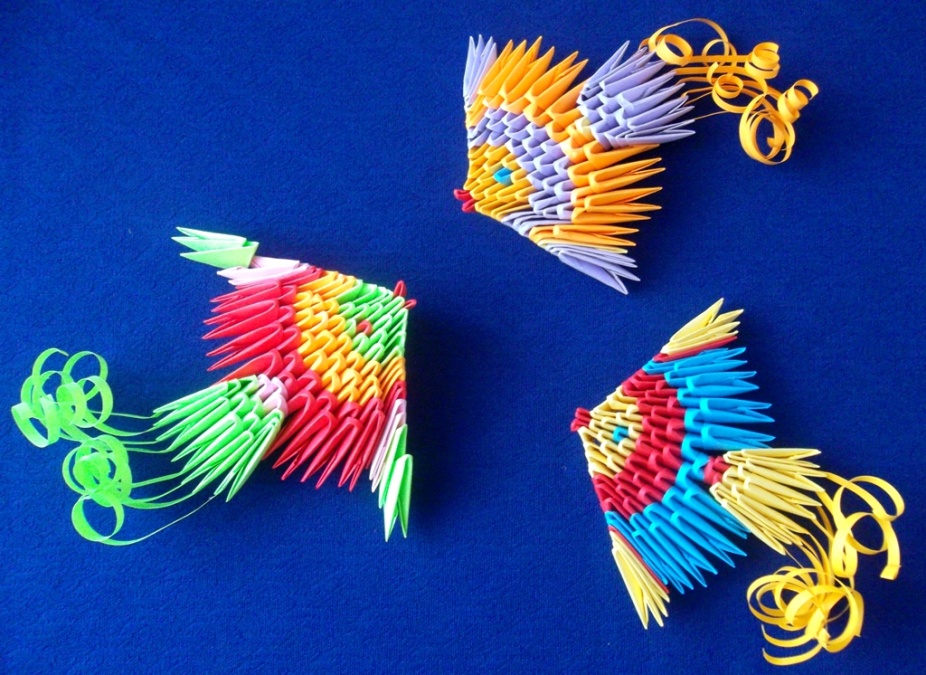 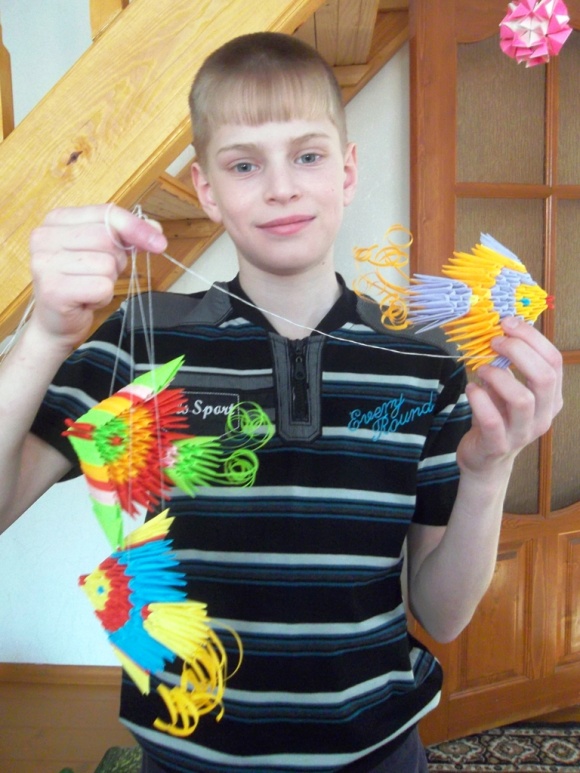 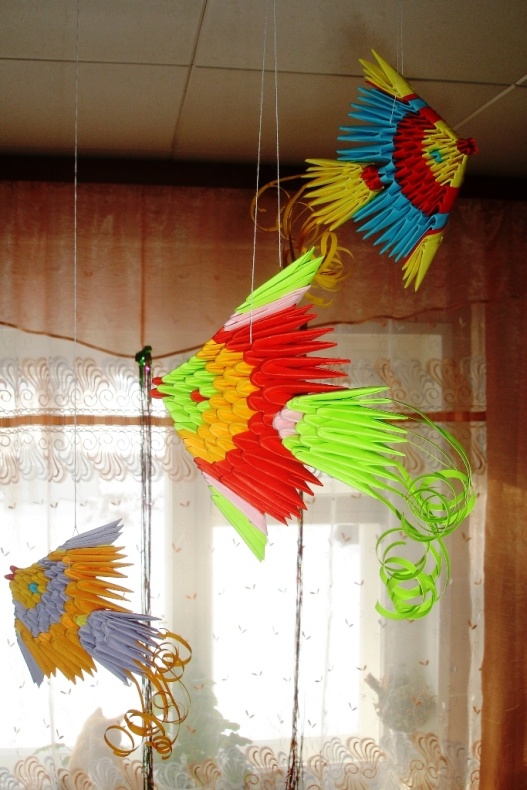 Мастер-класс
Автор: Алексеева Наталья Николаевна, учитель ИЗО и технологии
МБОУ СОШ № 3 г. Вязьмы Смоленской обл.
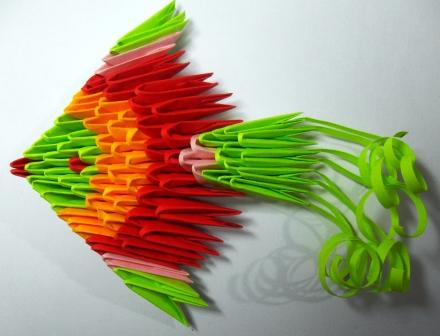 ИНСТРУКЦИЯ ПО ВЫПОЛНЕНИЮ РАДУЖНОЙ РЫБКИ
1. Радужная рыбка выполняется из треугольных модулей оригами.                                                 
                                                                                
                                                                   
                                                                    Нам понадобиться:   
                                                                    23 красных,  33 зеленых, 
                                                                    24 оранжевых  и  
                                                                    7 розовых модулей.
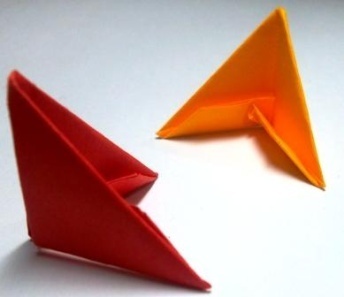 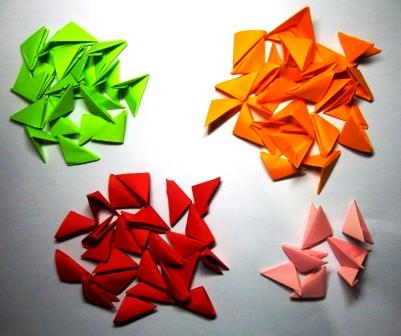 http://o-detstve.ru/, Портал "О детстве»,  II Всероссийский интернет- конкурс "Золотое рукоделие"
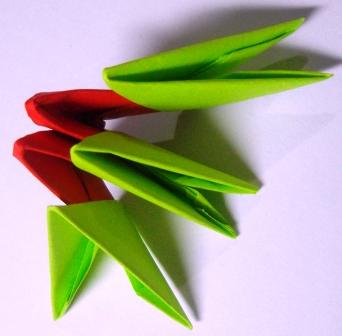 2. Берем два красных модуля 
    и нанизываем на них три 
    зеленых ;
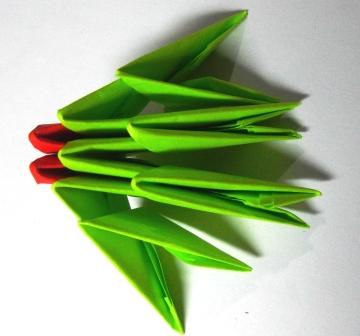 3. Третий ряд- четыре зеленых
http://o-detstve.ru/, Портал "О детстве".  II Всероссийский интернет- конкурс "Золотое рукоделие"
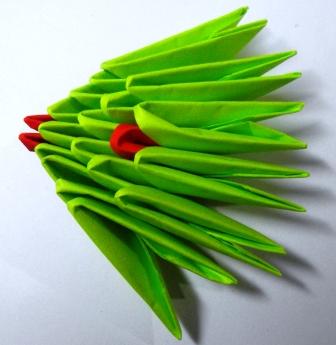 4. В четвертом ряду, в центре,
    вставляем красный модуль
    (это будет глаз) и завершаем 
    ряд зелеными .
    Пятый ряд- 6 зеленых модулей;
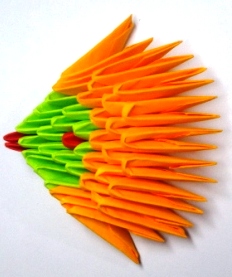 5. В шестом, седьмом и восьмом рядах нанизываем оранжевые модули . Заметьте, что в каждом ряду число модулей увеличивается на 1.
http://o-detstve.ru/, Портал "О детстве". II Всероссийский интернет- конкурс "Золотое рукоделие"
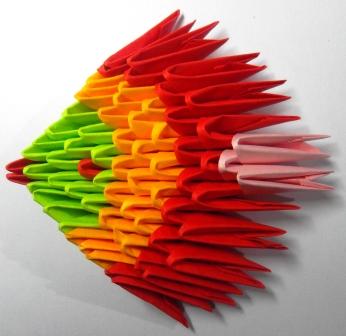 6. Девятый и десятый ряды-
    модули красные. 
    С 11 ряда начинается
    выполнение хвоста- в центре
    один розовый, 12 ряд -  два ;
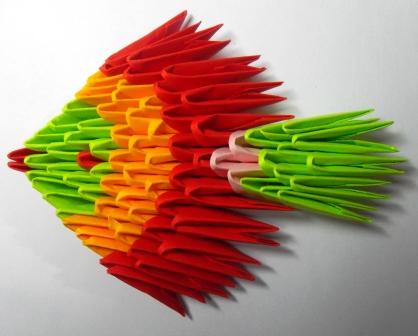 7. На розовые  модули нанизываются  три ряда зеленых.
http://o-detstve.ru/, Портал "О детстве". II Всероссийский интернет- конкурс "Золотое рукоделие"
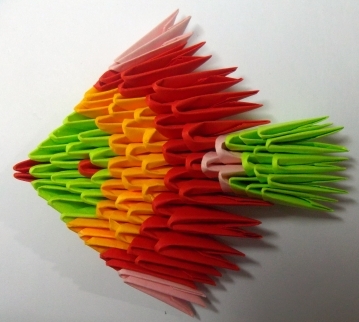 8. Формируем плавники:
    сверху и снизу на крайние 
    красные модули насаживаем
    по два розовых  и два зеленых;
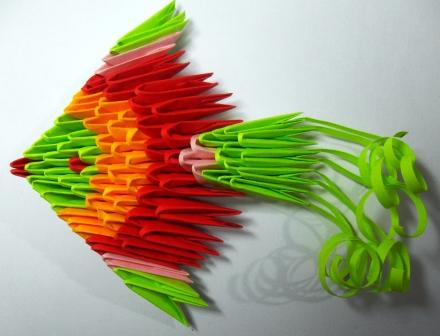 9. На хвостик можно наклеить тонкие завитые полосочки . Наша рыбка готова.
http://o-detstve.ru/, Портал "О детстве".  II Всероссийский интернет- конкурс "Золотое рукоделие"
ОФОРМЛЕНИЕ АКВАРИУМА
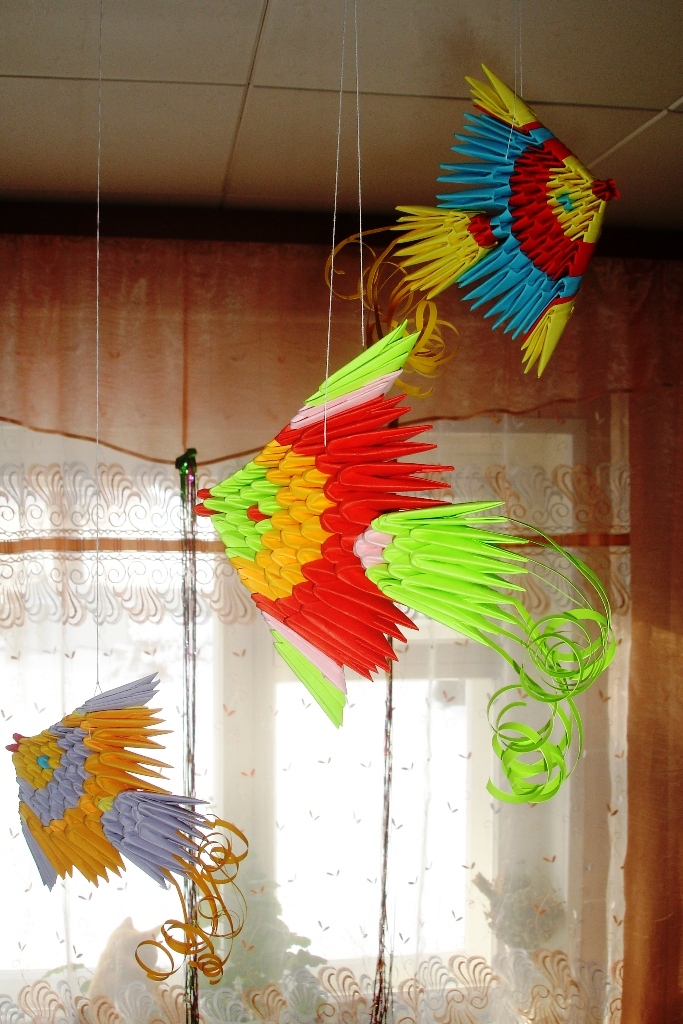 Чтобы сделать аквариум, необходимо изготовить 3 или более рыбок. К ним легко нанизываются нити разной длины. Всю эту красоту можно повесить под люстру.
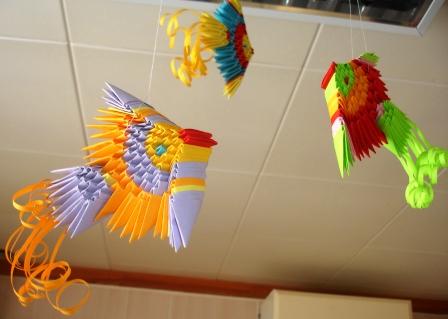 От легкого патока воздуха рыбки приходят в движение и создают впечатление настоящего аквариума.
http://o-detstve.ru/, Портал "О детстве". II Всероссийский интернет- конкурс "Золотое рукоделие"
ИСТОЧНИКИ
Гончар В. В. Модульное оригами;
Проснякова Т. Н. Забавные фигурки. Модульное оригами;
Материалы сайта «Страна мастеров»
http://stranamasterov.ru/print/node/23850
http://o-detstve.ru/, Портал "О детстве". II Всероссийский интернет- конкурс "Золотое рукоделие"
СПАСИБО ЗА ВНИМАНИЕ!
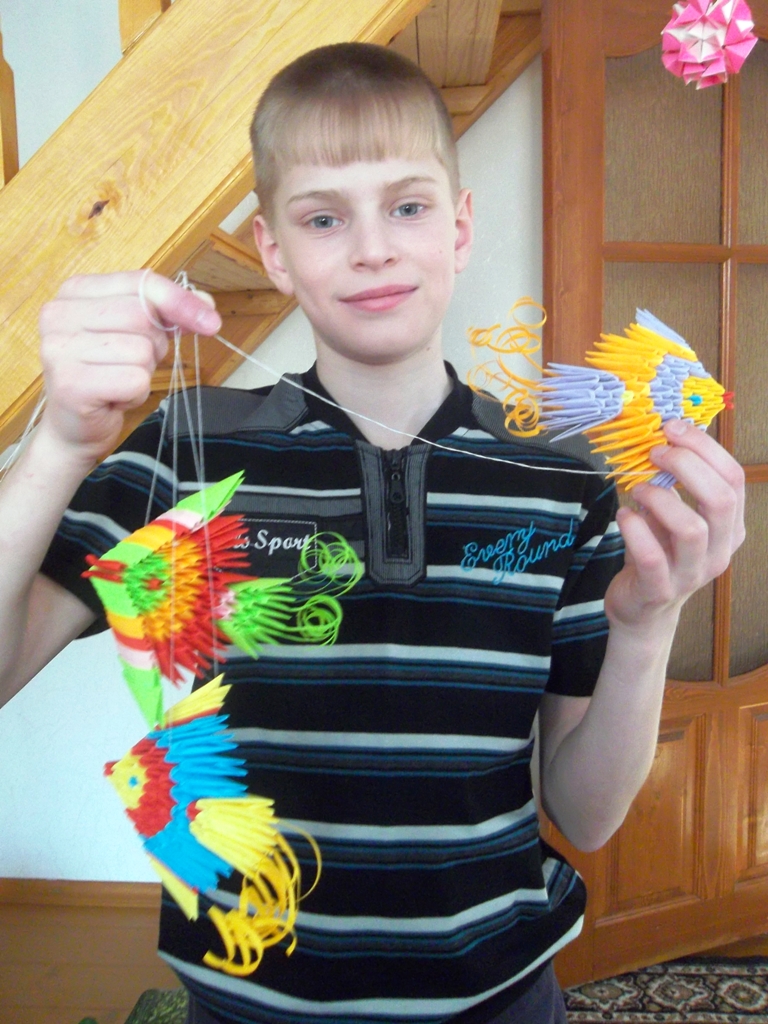 http://o-detstve.ru/, Портал "О детстве". II Всероссийский интернет- конкурс "Золотое рукоделие"